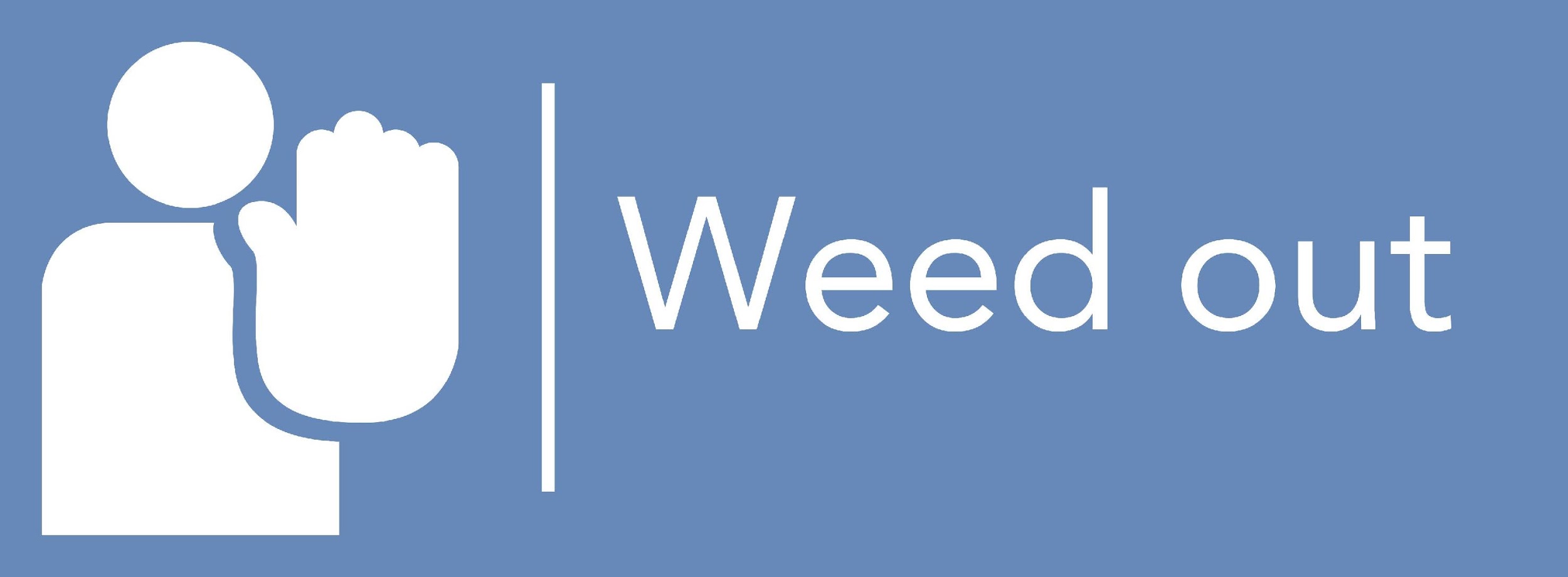 Weed out Occupational Violence from HORECAProject reference number: 2021-1-CZ01-KA220-VET-000025684
Training Design: Secondary prevention (3)
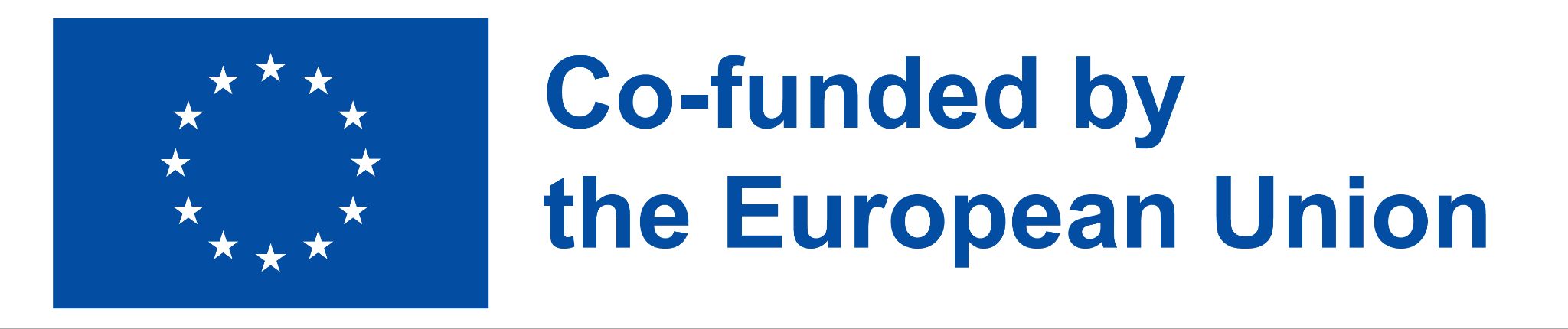 The European Commission's support for the production of this publication does not constitute an endorsement of the contents, which reflect the views only of the authors, and the Commission cannot be held responsible for any use which may be made of the information contained therein.
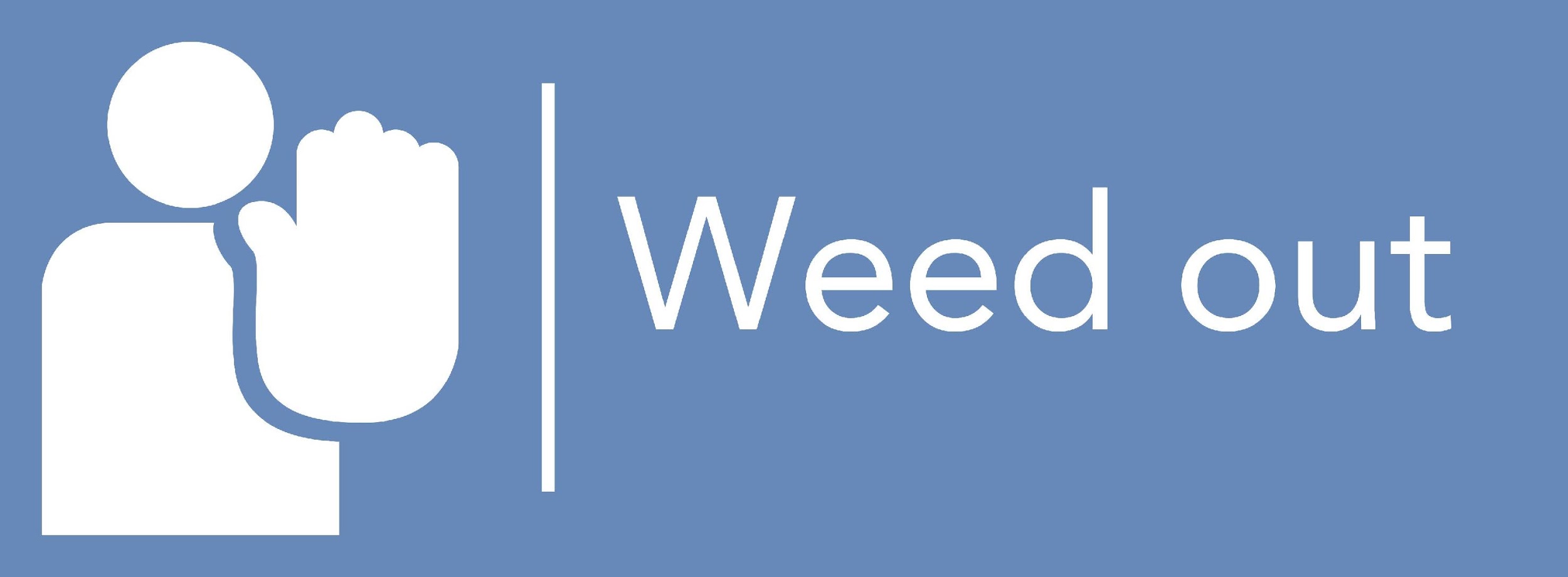 Training Design:Secondary Prevention (3)
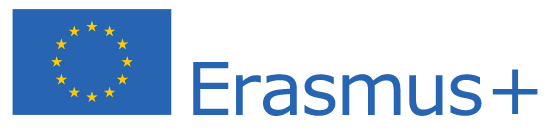 This project has been funded with support from the European Commission.
This communication reflects the views only of the author, and the Commission cannot be held responsible for any use which may be made of the information contained therein.
Secondary prevention
Risk analysis
Topics
Objective of the risk analysis
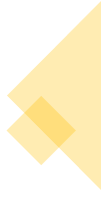 Risk management has individual phases
Specifics on internal and external communication
Effective complaint mechanism and immediate possibilities for action
Task 1
Task 2
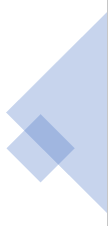 3
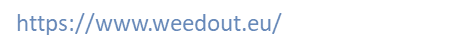 What is secondary prevention
„Secondary prevention involves preventing the emergence, development and persistence of complications in companies that have already encountered an implemented strategy.“
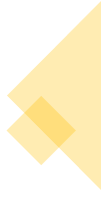 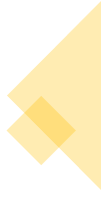 4
[Speaker Notes: Primary prevention is education towards a healthy, prosperous company that develops its skills and manages stressful situations well. The maximum effort is to prevent and reduce the level of risks satisfied with certain manifestations of the company's bad strategy.]
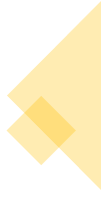 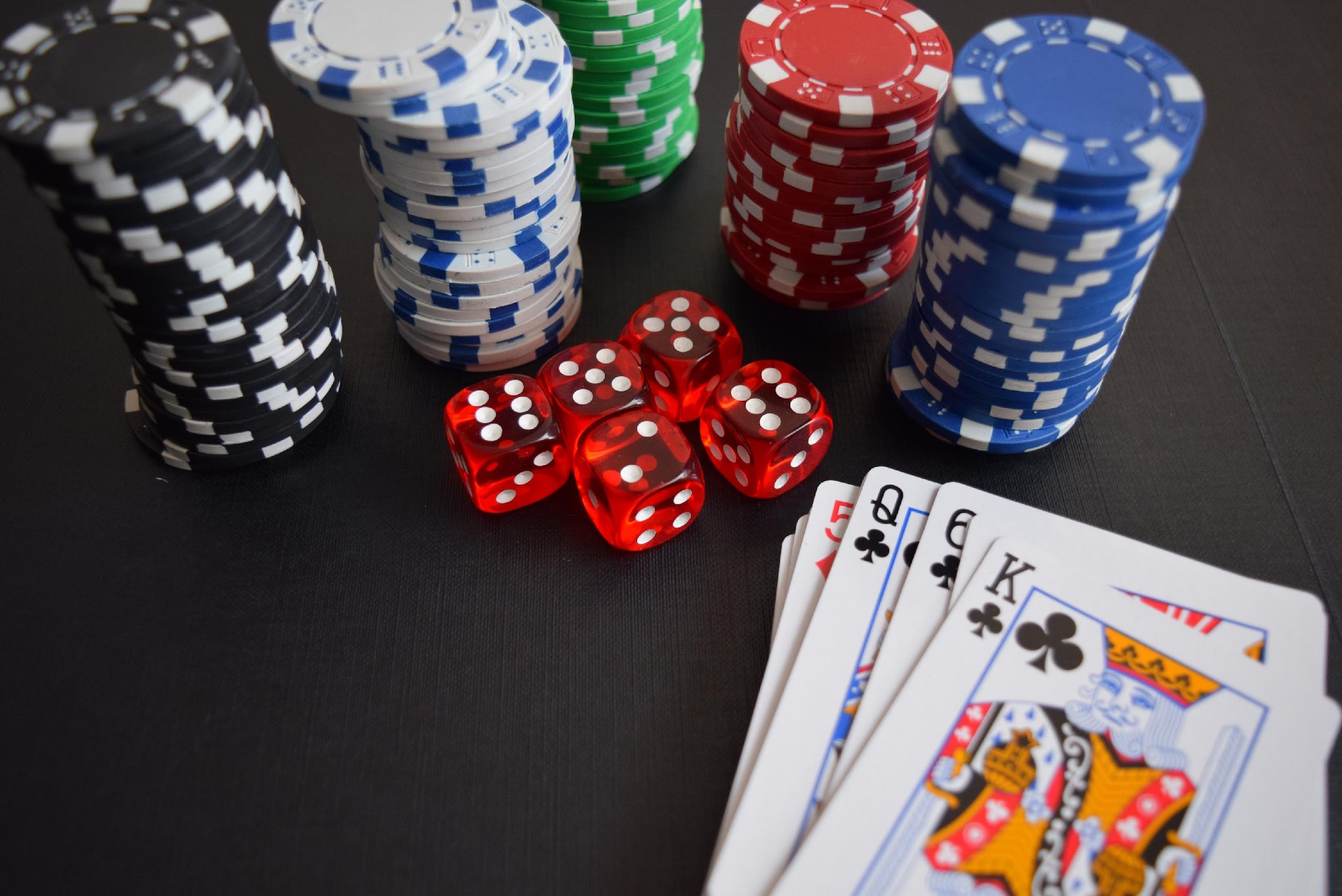 Risk analysis
an important tool
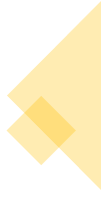 to identify, evaluate or manage potential hazards
for proper procedures and processes
[Speaker Notes: Risk analysis
Risk analysis is a fundamental pillar of safety and health protection at work in companies and other organizations. Based on this analysis, all other procedures, and processes in the field of the company's health and safety policy are set up. Without a risk analysis, it is not possible to identify, evaluate or manage potentially dangerous factors that may threaten the workplace in any way. According to the law, every employer has the obligation to deal with so-called risk management, including all related parts. What does risk analysis look like, including identification, subsequent assessment, and possible complex solutions? Is this even required by law?]
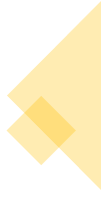 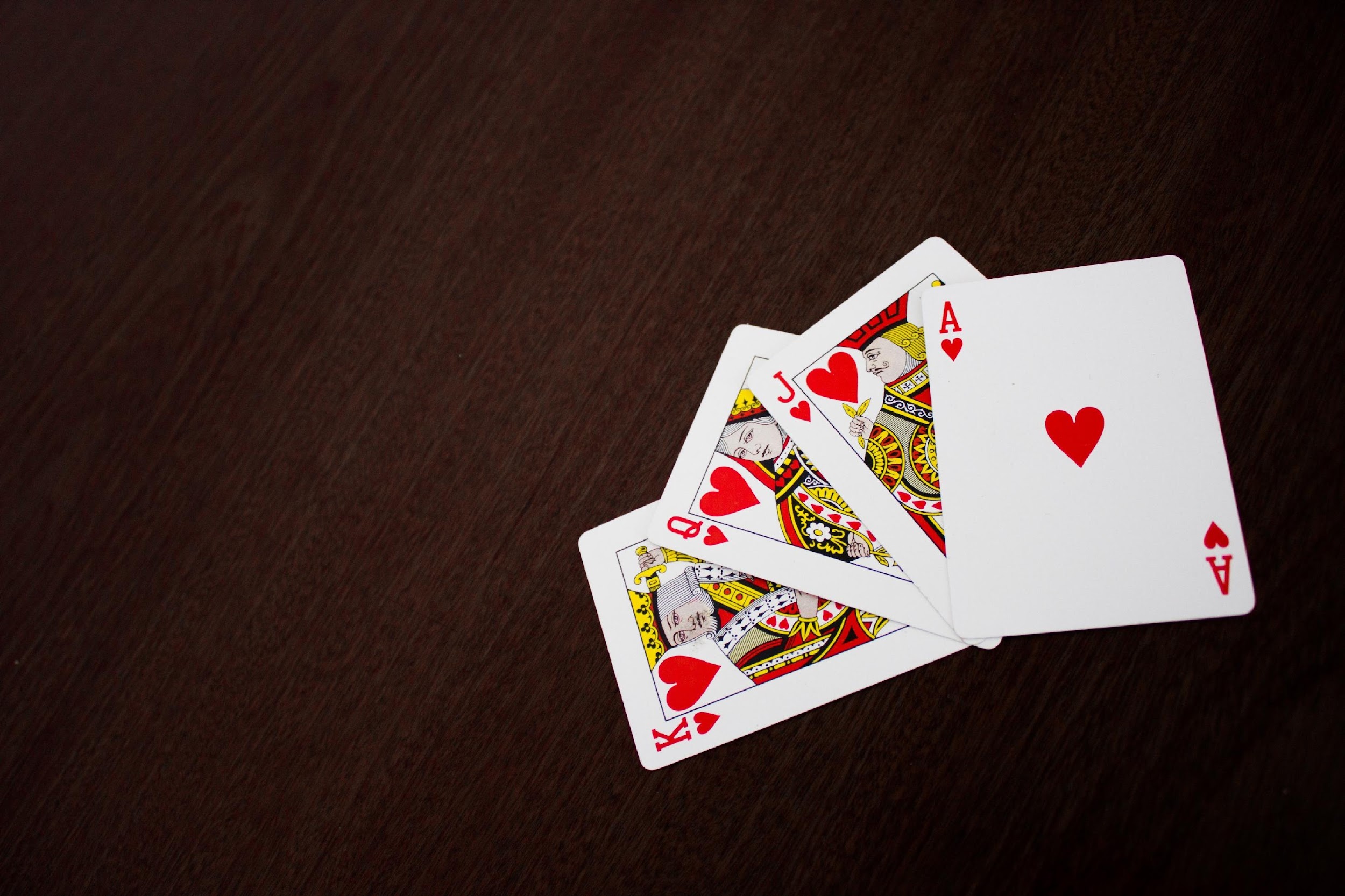 § 102 paragraph 3 of Act No. 262/2006 Coll. the Labor Code
search for dangerous factors and dangerous processes in the work environment
Risk analysis
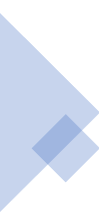 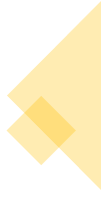 [Speaker Notes: Health and safety risk analysis is subject to the legal requirements set out in § 102 paragraph 3 of Act No. 262/2006 Coll. the Labor Code, where it is written that the employer is obliged to continuously search for dangerous factors and dangerous processes in the work environment and to find out their causes and sources. In connection with this finding, he is obliged to constantly identify and evaluate these risks and take measures that will lead to their elimination.]
Aim
Objective of the risk analysis
improvement of working conditions
improving the climate among employees
improving the individual psyche of employees
improving overall job satisfaction
[Speaker Notes: Health and safety risk analysis is subject to the legal requirements set out in § 102 paragraph 3 of Act No. 262/2006 Coll. the Labor Code, where it is written that the employer is obliged to continuously search for dangerous factors and dangerous processes in the work environment and to find out their causes and sources. In connection with this finding, he is obliged to constantly identify and evaluate these risks and take measures that will lead to their elimination. The aim is to improve working conditions based on risk management, which should result in work that is classified as risky according to a special legal regulation being classified in a lower risk category. For this to happen, the employer is obliged to:
•	regularly check the level of health and safety in the company, in particular the state of production and work equipment and workplace equipment,
•	regularly check the level of risk factors of working conditions,
•	comply with the set methods and methods for ensuring health and safety,
•	comply with the regular assessment of dangerous risk factors.]
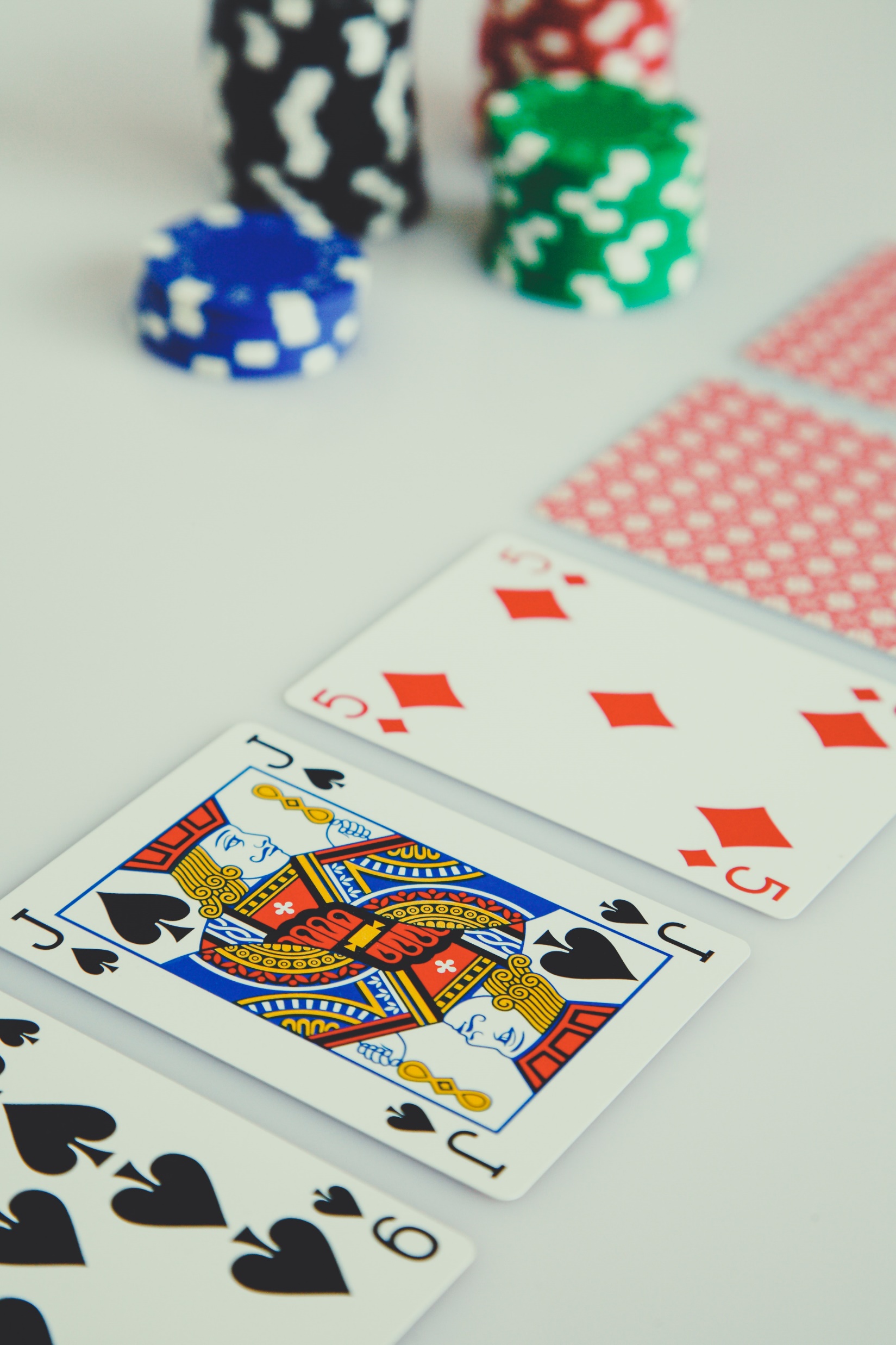 Risk management has individual phases
risk analysis
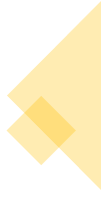 1. Search for risks
risk assessment
identification of risks
[Speaker Notes: Risk management has individual phases, which are:
1.	Search for risks (search for dangerous factors that could cause an occupational accident or accident).
This is a long-term and complex process where, for example, the use of protective equipment and compliance with safety regulations are also checked.
•	risk analysis 
During the actual risk analysis, the systematic work with all the available information that the analyst obtained in the first phase, i.e. when searching for risks, takes place. It processes and uses this information for later identification and evaluation of specific risks that pose a risk of an occupational accident, accident or other threat to health and safety at work.
•	identification of risks
Risk identification is a relatively complex and lengthy process. It is necessary to involve employees, but also external persons whose task it is to reveal all the dangers that can turn into sources of injury or accidents in their work environment. In the identification of potentially dangerous risks, it is necessary to include not only all physical, chemical and biological factors, but also the organization of work and the working environment as such.
•	risk assessment
The aim of the assessment is to find out and determine how serious the risks found are. The seriousness of the risks is determined by the analyst, who must have sufficient knowledge and experience to do so. The essence of the assessment is to determine and decide whether it is possible to accept the risk or not. If it is not possible to accept it, it is necessary to establish measures that will lead to their elimination or at least reduction to an acceptable level.]
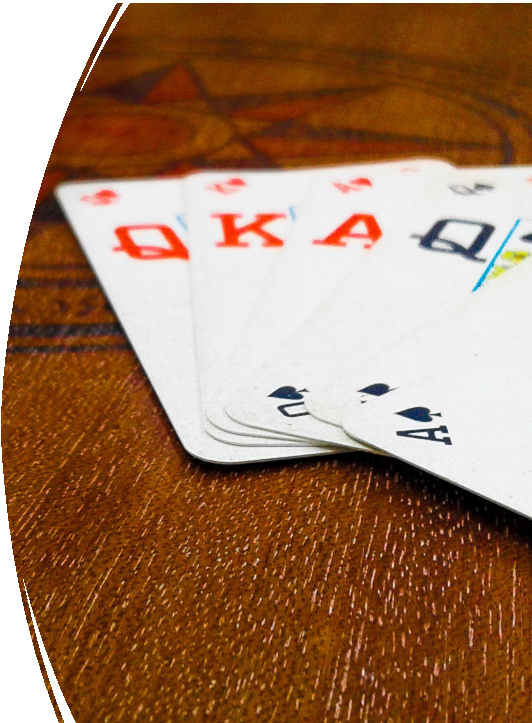 Risk management has individual phases
define security measures
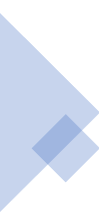 2. Acting
take security measures
implement security measures
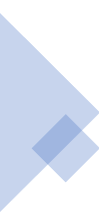 [Speaker Notes: 2.	Acting
Once all the risks found have been evaluated, it is necessary to define, implement, but also take security measures that will lead to the elimination or at least the minimization of the risks. The aim of taking measures is to reduce the level of risk and ideally also to reduce the risk group and category at least one level lower. The responsibility for taking safety measures against potential risks rests with the senior employee of the workplace.]
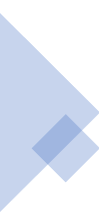 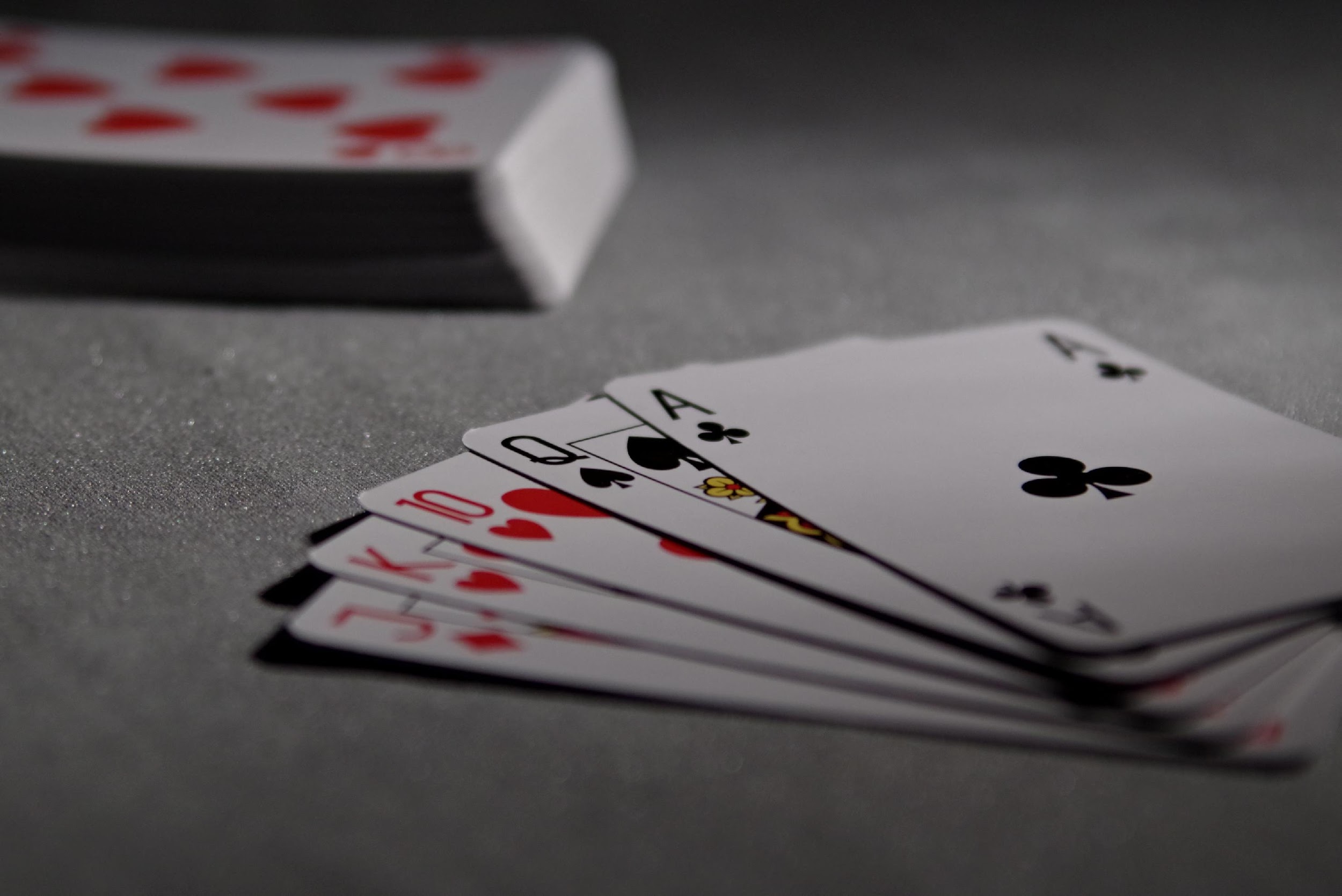 Risk management has individual phases
mandatory
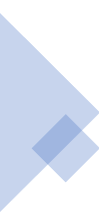 3. Documentation management
archiving
collection of documents and information
[Speaker Notes: 3. Documentation management
According to the Labor Code, every employer, company, or other organization is obliged to document the entire risk management and management process. Documentation means the collection and management of the entire risk management process, including regular updates in case of any changes. All collected documents and information are subsequently archived in the healthy safe documentation. Risk management documentation must include not only the analysis, identification, and assessment of risks, but also the measures taken. We call this part of the documentation the risk register, which serves as evidence of the proper functioning of risk management.]
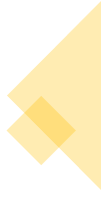 Specifics on internal and external communication
Internal communication
increases motivation
everyone know what to do and why
jointly share the visions, goals and values of the entire company
improve relations with employees
increase the engagement of employees
improve their relationship with the company
identify with the company's values
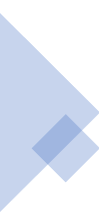 [Speaker Notes: Internal communication
Internal communication is the driving force of the entire company. Proper internal communication increases motivation and is a way for everyone to know what to do and why, as well as a way to jointly share the visions, goals and values of the entire company. Through internal communication, companies improve their relations with employees so that they better understand what is happening in the company, where it is going, what role they play in it and want to contribute to the company's goals. With the help of proper internal communication, it is possible to increase the engagement of employees, improve their relationship with the company and identify them with the company's values. It is necessary that internal communication be truthful, open and timely, that employees receive relevant information from the right people at the right time, that they are not afraid to communicate openly with their superiors, and that the management of the company is aware of the enormous importance of internal communication. Thanks to a strategically conceived and thought-out internal communication, many problems can be prevented that can negatively affect the life of the company and the working atmosphere.]
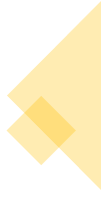 External communication
Specifics on internal and external communication
maintaining contact with the external environment
creates and maintains the image of the company
regular and systematic communication
fixed communication concept
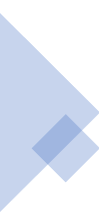 [Speaker Notes: External communication
Communication with the world outside the organization seeks to satisfy the organization's information needs and maintaining contact with the external environment. Creates and maintains the image of the company. This includes regulatory agencies, political groups, the media, customers, etc.
Quality external communication has three main pillars. One cannot do without the other. Long-term and properly maintained media relations and press relations are a basic prerequisite for success. Regular communication makes relations with the media easier for companies and significantly simplifies the situation when mediating an event. Among other things, PR communication must also be regular and systematic. It does not pay to send press releases or statements on the air according to the momentary mood of the porter or in accordance with the weather. Every external communication should have a fixed communication concept.]
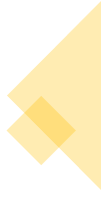 Effective complaint mechanism and immediate possibilities for action
enshrined in the company's internal regulations
regulates the procedure for dealing with complaints
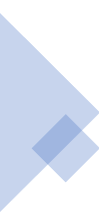 improving job satisfaction
improving the workplace climate
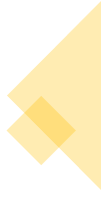 [Speaker Notes: Effective complaint mechanism and immediate possibilities for action
The complaints mechanism, if the employer has one, is always enshrined in the company's internal regulations, which subsequently regulate the procedure for resolving them.
In employment relationships established under the Labor Code, the handling of employee complaints regarding the exercise of rights and obligations arising from employment relationships is not regulated by law. However, there is no doubt that, although the Labor Code does not have its own provision for dealing with complaints, nor does the employee have an explicit right to file a complaint, it is an employee's right that the employee has, even without an explicit statement, and cannot be denied. When performing dependent work, the employee is subordinate to the employer, and therefore must have a legal instrument to be able to point out violations of his rights or obligations of the employer either in general, in relation to a certain group of employees, or concerning his person.]
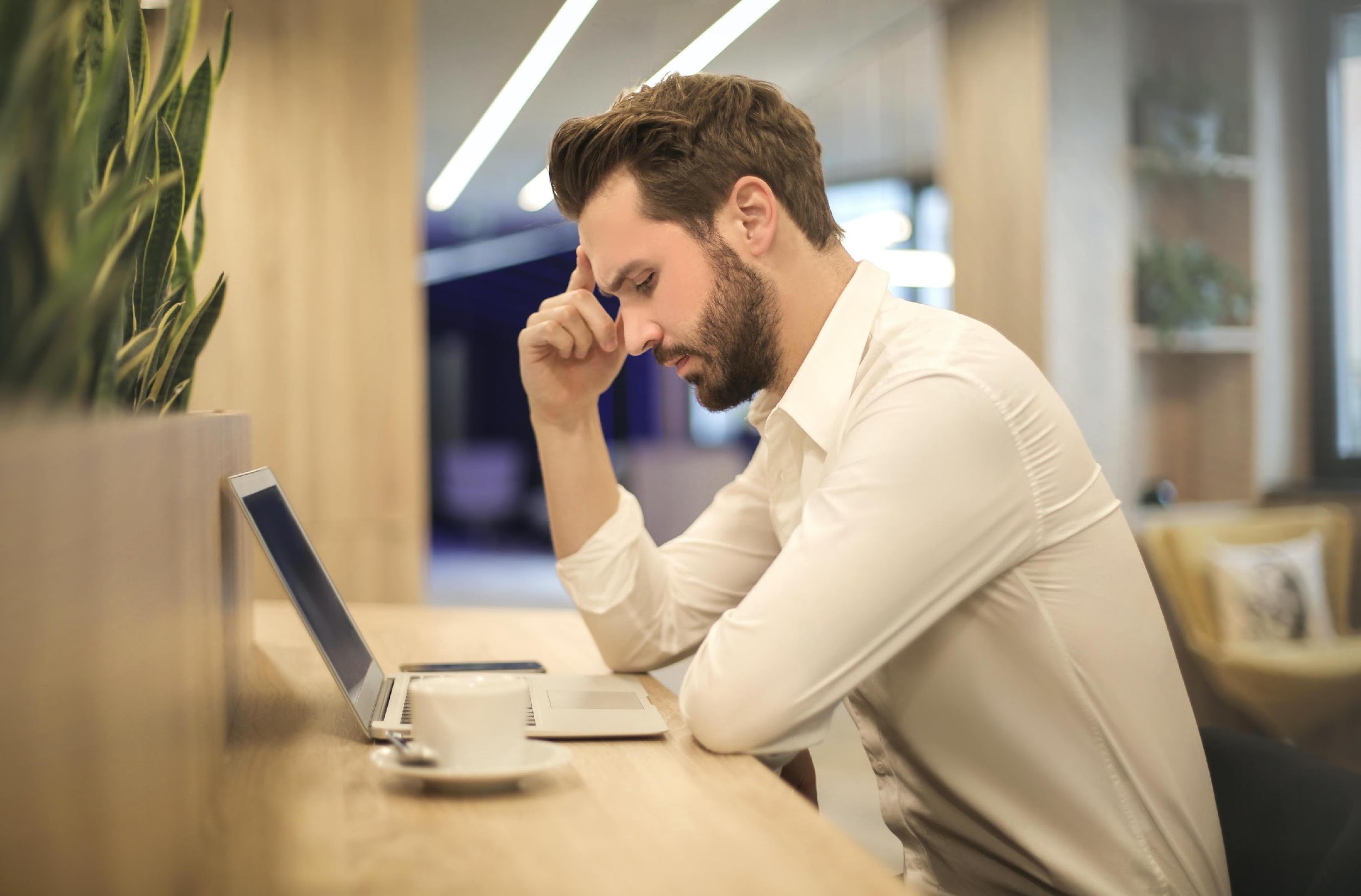 Task 1
(10 min.)
As a team, discuss if anyone has personally encountered secondary prevention of workplace violence?
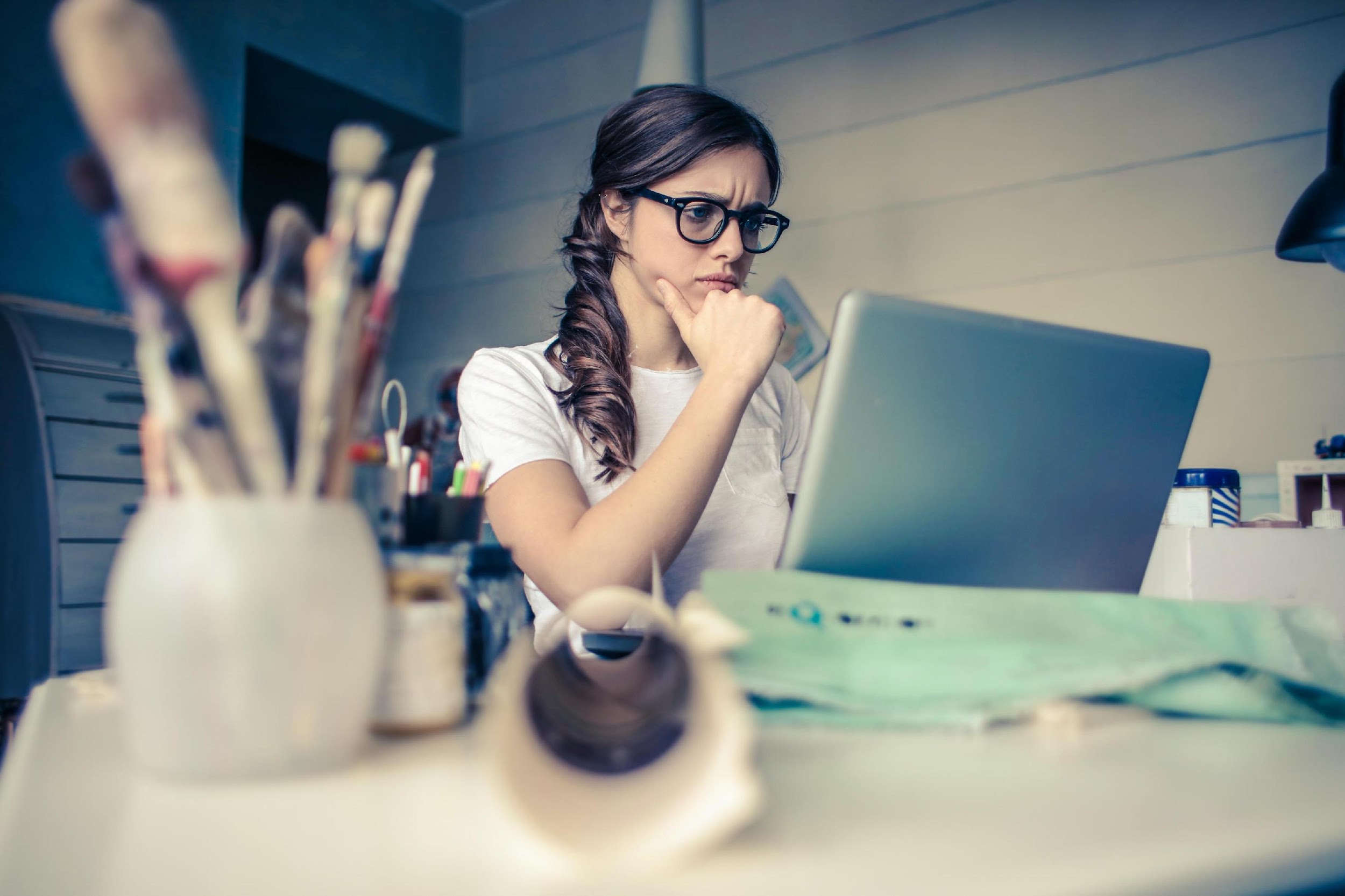 Task 2
(10 min.)
Based on the mentioned information, suggest what such secondary prevention should look like, how it should be applied, what the company should focus on in this area.
References
ARMSTRONG, M., 2007.  Řízení lidských zdrojů: nejnovější trendy a postupy : 10. vydání. 1. vyd. Praha: Grada. ISBN 978-80-247-1407-3.
ATTEBYOVÁ S., 2021. Proč je zásadní vytvářet dobrou týmovou dynamiku na pracovišti? . [online] [vid. 2022-15-08]. Dostupné z: https://www.callbridge.com/cs/blog/good-team-dynamics-is-essential-in-the-workplace/
CRDR spol. s.r.o., 2017. Analýza a řízení rizik BOZP. Identifikace, hodnocení a management ve firmách a jiných organizacích. [online] [vid. 2022-15-08]. Dostupné z:  https://www.dokumentacebozp.cz/aktuality/analyza-rizik-bozp-rizeni-hodnoceni-identifikace-management/
CRDR spol. s.r.o., 2022. Slovník pojmů z oblasti BOZP a PO. [online] [vid. 2022-15-08]. Dostupné z: https://www.bozp.cz/slovnik-pojmu/skoleni-bozp/
ČERNÝ, M., 2010. Základní úrovně provádění primární prevence. Tišnov: Sdružení SCAN.
DI MARTINO, V., HOEL, H., AND COOPER, C. L. (2003): Violence and harassment in the workplace: A review of the literature. European Foundation for the Improvement of Living and Working Conditions: Dublin
EDELMAN, L., ERLANGER, H. AND LANDE, J. (1993). ‘Internal dispute resolution: The transformation of civil rights in the workplace’. Law & Society Review, 27, 497-534.
EIB, 2018. Zásady mechanismu pro vyřizování stížností. [online] [vid. 2022-15-08]. Dostupné z: https://www.eib.org/attachments/strategies/complaints_mechanism_policy_cs.pdf
E.ON, 2015. Formulace politiky společnosti RU Česká republika v oblasti bezpečnosti práce, ochrany zdraví a životního prostředí. [online] [vid. 2022-15-08]. Dostupné z: https://www.egd.cz/sites/default/files/201902/Politika%20integrovan%C3%A9ho%20syst%C3%A9mu%20%C5%99%C3%ADzen%C3%AD.pdf
HOBSON, J.S.P. (1996): Violent crime in the US hospitality workplace: facing up to the problem. International Journal of Contemporary Hospitality Management, 8 (4), 3-10
HOEL H., AND EINARSEN, S. (2003): Violence at work in hotels, catering and tourism, available at: http://www.oit.org/wcmsp5/groups/public/@ed_dialogue/@sector/documents/publication/wcms_161998.pdf
HOFFMAN, E. (2005). ‘Dispute resolution in a worker cooperative: Formal procedures and procedural justice’. Law and Society Review, 39(1), 51–82.
KOŽENÁ J., 2009. Externí komunikace vytváří obraz vaší firmy v očích veřejnosti i médií. [online] [vid. 2022-15-08]. Dostupné z: https://www.vlastnicesta.cz/clanky/externi-komunikace-vytvari-obraz-vasi-firmy-v-o/
References
LIEBMANN, M. (2000). ‘History and overview of mediation in the UK’. In M. Liebmann (ed), Mediation in Context. London: Jessica Kingsley Publisher, 19-38.
MICELI, M., NEAR, J., AND MOREHEAD, DWORKIN T. (2008). ‘A word to the wise: how managers and policy-makers can encourage employees to report wrongdoing’. Journal of Business Ethics, 86, 379-396.
MIOVSKÝ, M., SKÁCELOVÁ, L., ZAPLETALOVÁ, J., NOVÁK, P. 2010. Primární prevence rizikového chování ve školství. Tišnov: Sdružení SCAN.
MŠMT, 2005. Standardy odborné způsobilosti poskytovatelů programů primární prevence užívání návykových látek. Praha: MŠMT.
MŠMT, 2010. Metodické doporučení k  primární prevenci rizikového chování u dětí, žáků a studentů ve školách a školských zařízeních. [online] [vid. 2022-15-08]. Dostupné z: http://www.msmt.cz/socialni-programy/metodicke-doporuceni-k-primarni-prevenci-rizikoveho-chovani
OPPENHEIMER, A. (2004). ‘Investigating workplace harassment and discrimination’. Employee Relations Law Journal, 29(4), 56-68.
PLAMÍNEK, J., 2010. Tajemství motivace: jak zařídit, aby pro vás lidé rádi pracovali. 2., dopl. vyd. Praha: Grada. ISBN 9788024734477
RAYNER, C., HOEL, H. AND COOPER, C.L. (2002): Workplace Bullying: What we know, who is to blame, and what can we do? London: Taylor and Francis
SALIN, D. (2007). ‘Organizational responses to workplace harassment: an exploratory study’. Personnel Review, 38(1), 26-44.
SCHEU L., 2021. Násilí na pracovišti: peer pracovník jako možná cesta ochrany zaměstnanců? [online] [vid. 2022-15-08]. Dostupné z: https://www.bozpinfo.cz/josra/nasili-na-pracovisti-peer-pracovnik-jako-mozna-cesta-ochrany-zamestnancu
SMITHSON, L., 2006. An infographic depiction of all things motivation in the workplace. IncBlot. [online] [vid. 2022-05-05]. Dostupné z: https://visual.ly/community/Infographics/business/incblot-motivation-infographic
ŠNAJDR I., 2013. Svizí, strategií a polotikou. [online] [vid. 2022-15-08]. Dostupné z: https://www.snajdr.com/jak-pracujeme/s-vizi-strategii-a-politikou/
WALKER, B. AND HAMILTON, R. T. (2011). ‘Employee-employer grievances: a review’. International Journal of Management Reviews, 13(1) 40-58.
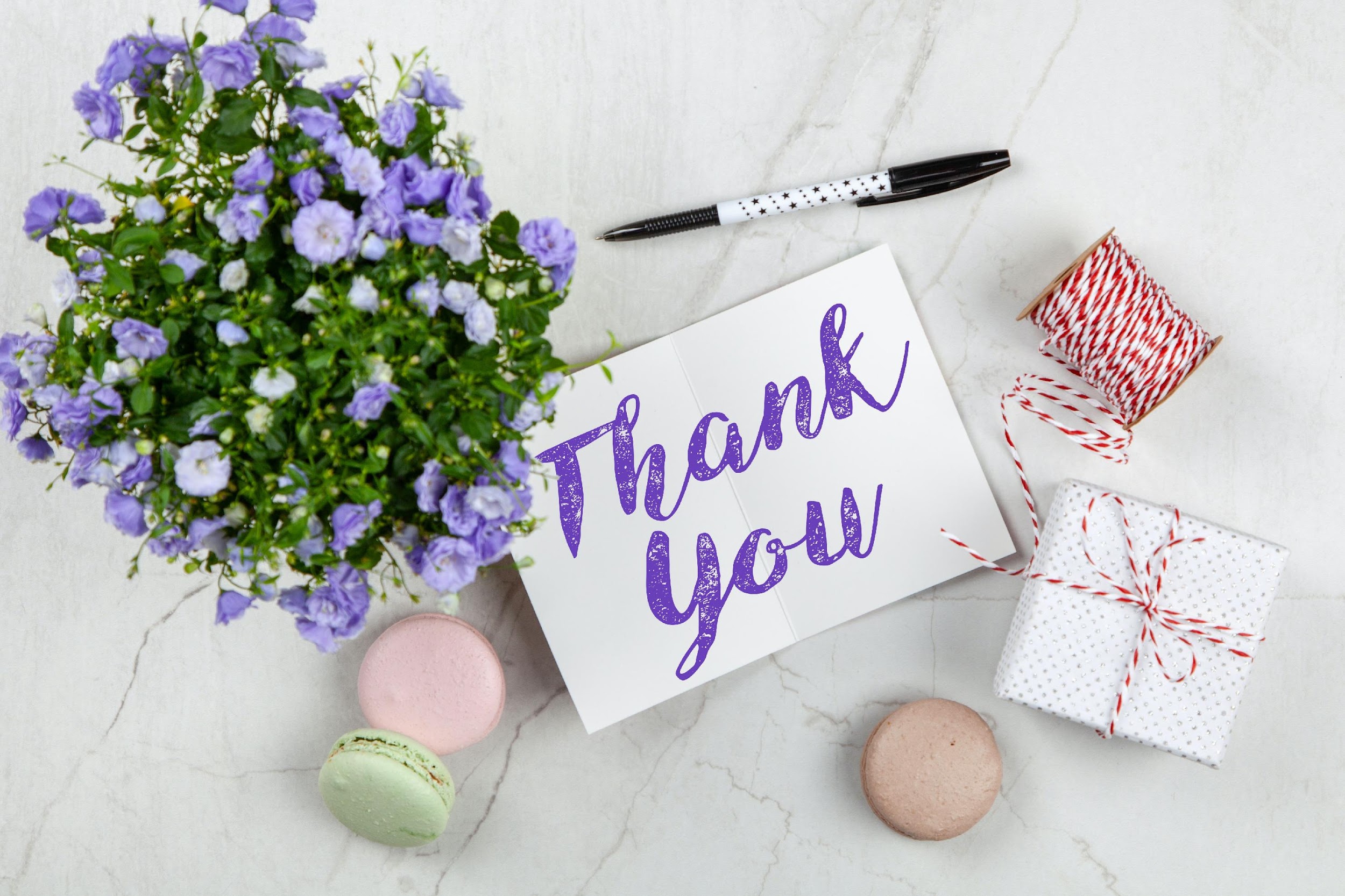 Thank you for your attention
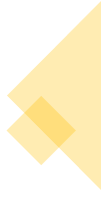 Project partners
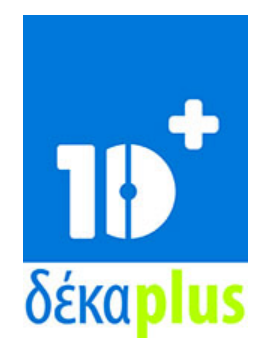 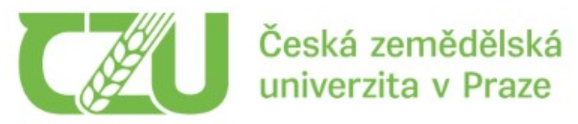 DEKAPLUS
Cyprus
Czech University of Life Sciences PragueCzech Republic
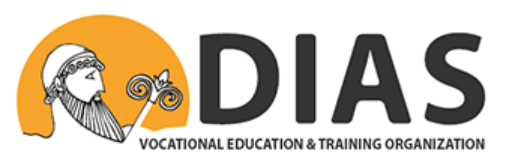 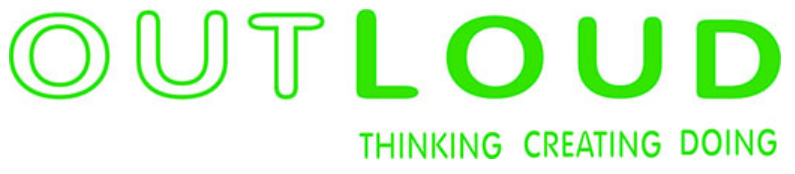 DIASGreece
OUT LOUD
Latvia
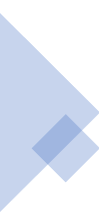 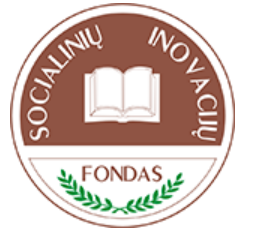 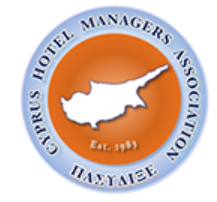 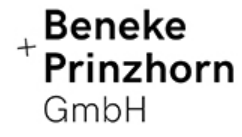 Social Innovation FundLithuania
Pancyprian Association of Hotel ManagersCyprus
Beneke & Prinzhorn GmbHGermany
19
https://www.weedout.eu/